Unit 2 Topic 1
Pollution has caused too many problems.
Section C
WWW.PPT818.COM
Speak out the names of the pollution.
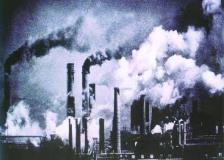 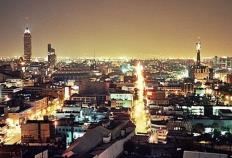 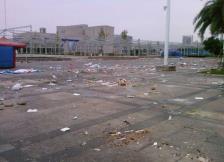 light pollution
litter
air pollution
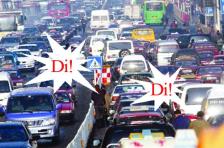 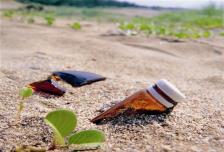 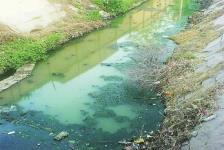 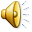 soil pollution
noise pollution
water pollution
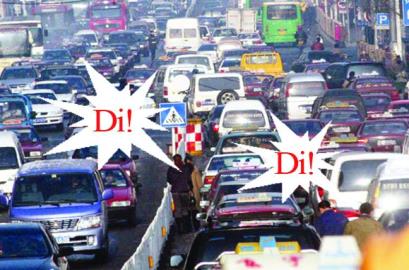 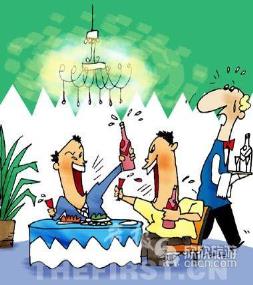 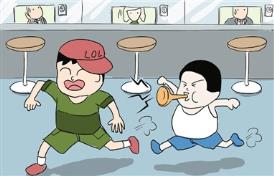 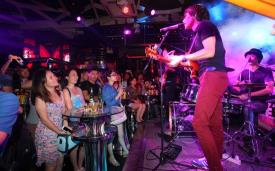 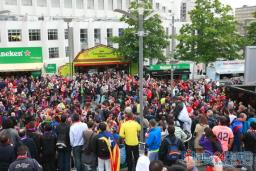 noise pollution
n. 种类； 
v. 把……分类
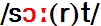 Noise is a sort/kind of pollution.
There are all sorts/kinds of noises.
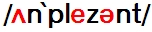 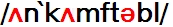 They make us uncomfortable and unpleasant.
adj. 使人不舒服的
adj. 令人不快的
noises made by
Let’s write down the things that can make noises.
piano
bus
cat
wind
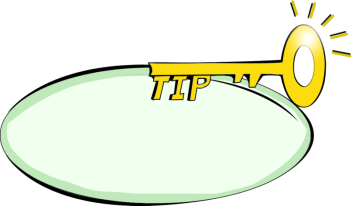 Try to find out the topic sentence to understand the content of a paragraph.
Read 1a and complete the following tasks.
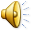 Task 1
Underline the topic sentence of the passage
 in 1a.
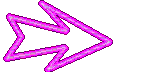 Noise is also a kind of pollution and is harmful to human’s health.
Give a proper title to this passage.
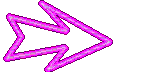 Noise Pollution
Task 2
How does noise harm people’s health?
a. People often ____ ______.
b. People often feel ____________ and 
   __________.
c. People may become _____ or _____.
d. Your point: 
   _____________________________.
go  deaf
uncomfortable
unpleasant
sick
deaf
Task 3
Answer the questions.
3. Which phrase has the same meaning as “is 
    harmful to”?


4. Which sentence shows that many teenagers’ 
    hearing in America is not good?



5. Why is the hearing of many young Americans 
    not good?
“do harm to”.
Many teenagers in America can hear no better than 65-year-old people do.
Because they always listen to loud pop music.
1b  Read 1a and match the words with their meanings.
Task 4
1. produce             A. to hurt someone
2. deaf                 B. a type or a kind
3. print                 C. not be able to hear
4. harm                 D. to grow or make 
                              something
5. sort                 E. to put words or  
                            pictures onto paper 
                            using a machine
Task 5
Change the following sentences into the ones that have the same meanings.
a. Not all people know noise is also a kind of  pollution.
   
   _____ ________ know(s) noise is a kind of pollution
  ____ ______.
b. Many teenagers in America can hear no better than 65-year-old people do.
   In America, many teenagers’ hearing is ____ 
   _____ ____ 65-year-old people’s.
Not    everyone
/some    people
as     well
as
WHY?
weak   as
Because they always listen to loud pop music.
deaf         adj. 聋的
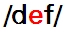 Difficult sentences
People who work and live in noisy conditions 
often go deaf.
定语从句
在嘈杂的环境中工作和生活的人容易变聋。
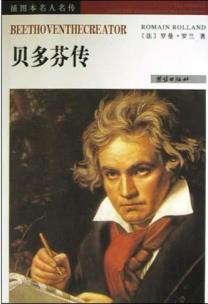 e.g. Beethoven was deaf.
go deaf 变聋
e.g. He _____ _____ because of the traffic accident.
went   deaf
print       v. 印刷
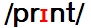 hearing            n.  听力，听觉
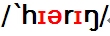 Difficult sentences
…many of the workers who print newspapers 
and books lose their hearing.
定语从句
很多印刷报纸和书籍的工人丧失听力。
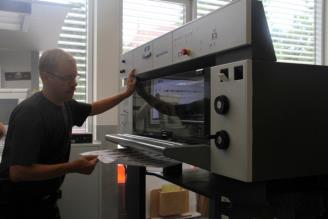 e.g. Look! The man is printing 
     something.
a printer
lose one’s hearing 丧失听力
2  Complete the following passage with the correct form of each word.
Noise is a kind of _________ (pollute). Cars and machines produce too much noise. It makes people feel ___________ (comfortable) and __________ (pleasant). It also does great ______ (harm) to people’s _________ (hear). Noise is very ________ (harm) to human’s _______ (healthy).
pollution
unpleasant
uncomfortable
hearing
harm
harmful
health
Has noise pollution caused you any problems? If yes, share your feelings with your classmates.
What about other kinds of pollution?
3  Choose one kind of pollution and discuss it in 
   groups. The following questions may help you.
1. What is … pollution?
2. What makes the … pollution?
3. What problems does it cause?
4. In what way is it harmful to people’s life?
5. What has been done to solve these problems?
…
4  Write a short report about a kind of pollution based on 2 and 3. The topic sentence of each paragraph is given below.
… pollution is…
… pollution is harmful to people’s health…
The government has tried many ways to solve the problem…
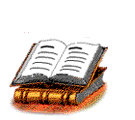 One possible version:
Air pollution is becoming more and more serious in today’s world. Some chemical factories produce terrible gas and make the air bad. Buses and cars also produce waste gas. In our daily life, burning gas, oil and coal also creates air pollution. The air pollution may cause a lot of problems. It is harmful to people’s health. It can cause breathing problems, sore eyes and even cancer. It can also harm the plants, and the farmers will get less harvest. Luckily, the government has tried many ways to solve the problem, such as making laws to prevent the factory from polluting the air.
Exercises
单项选择
(    ) 1. —The little girl was born____, and she can’t hear
                anything.
            —Oh, I’m sorry to hear that. 
            A. lazy			         		 B. blind
            C. deaf				 D. lovely
(    ) 2. — What happened?
           — There is a girl_____ on the street. She couldn’t find her 
                mother.
            A. cry			            B. crying
            C. to cry   			D. cries
(    ) 3. The ______ boy tried to climb up the tree, but he failed.
            A. 5-year-old                          B. 5-years-old
            C. 5 year old                           D. 5 years old
C
B
A
Exercises
用所给单词的正确形式填空。
1. They are doing their homework carefully. You’d better not  
    ________(disturb) them.
2. It is known that smoking does great _______(harm) to us.
3. They had all ______ (sort) of juice to drink at the party last 
    night.
4. Our government has solved some _____________ (environment) 
    problems. 
改为同义句。
1. The boy had hearing loss when he was born.
    The boy _____ _____ _________ when he was born.
2. Some students go to school on Saturdays.
    ____ _____ students go to school on Saturdays.
disturb
harm
sorts
environmental
lost     his      hearing
Not   all
summary
1. Some words:
   deaf, print, hearing, loss, recently, disturb,sort,  
   uncomfortable, unpleasant, sentence, meaning
2. Some phrases:
    go deaf, lose one’s hearing, hearing loss, 
    no better than, do harm to
3. Some sentences:
    However, not all people know noise is also a kind 
    of pollution is harmful to human’s health.
We learn:
We can:
1. Find out the topic sentence to understand the 
    content of a paragraph.
2. Write a passage according to the topic sentences.
Homework
1. Read 1a.
2. Write a report according to Part 4.
3. Finish Section C in your workbook.
4. List Grammar and Functions in 
    this topic. 
5. Preview Section D.